Rosa DoranNUCLIO
Gustavo RojasNUCLIO
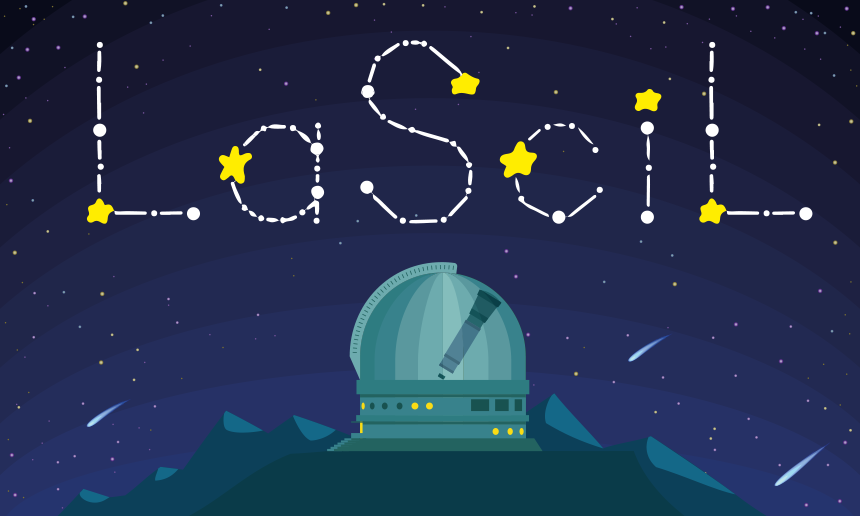 Observing Experience Part 1Plan Your Observation
LaSciL Summer School, July 3-8 2022
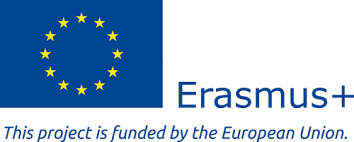 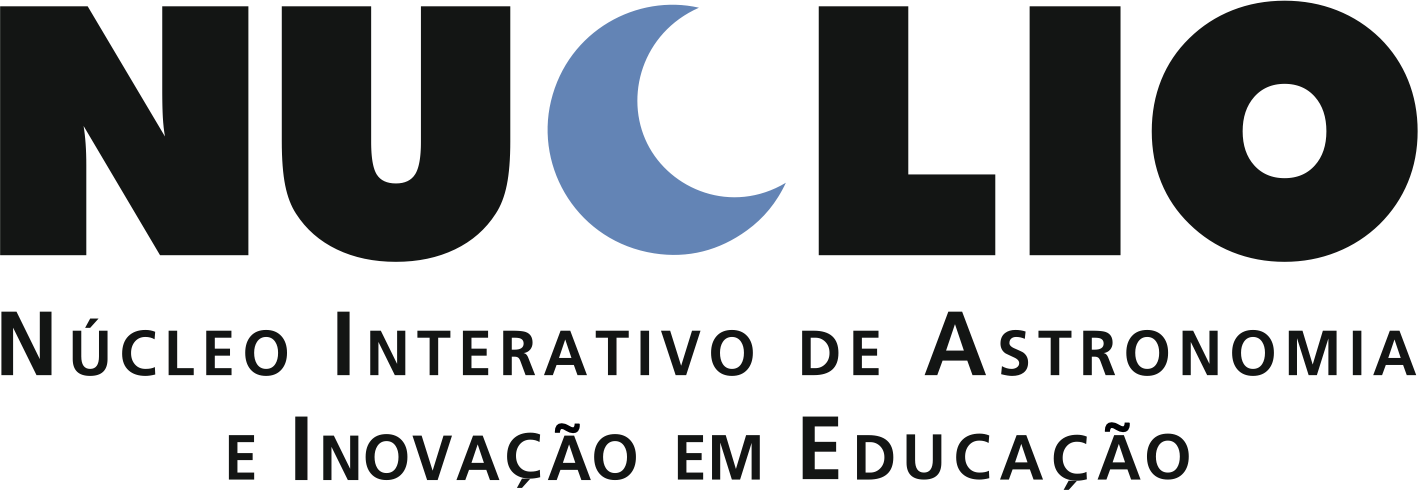 Planning Steps
Set up location
Search object
Check FOV
Estimate exposure time
Determine best epoch
Other factors
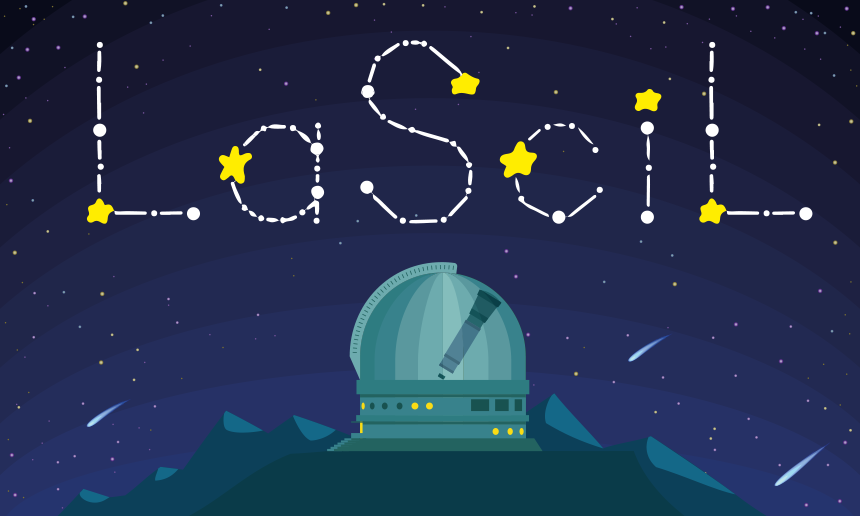 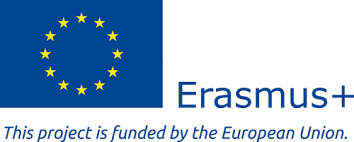 Set up Location
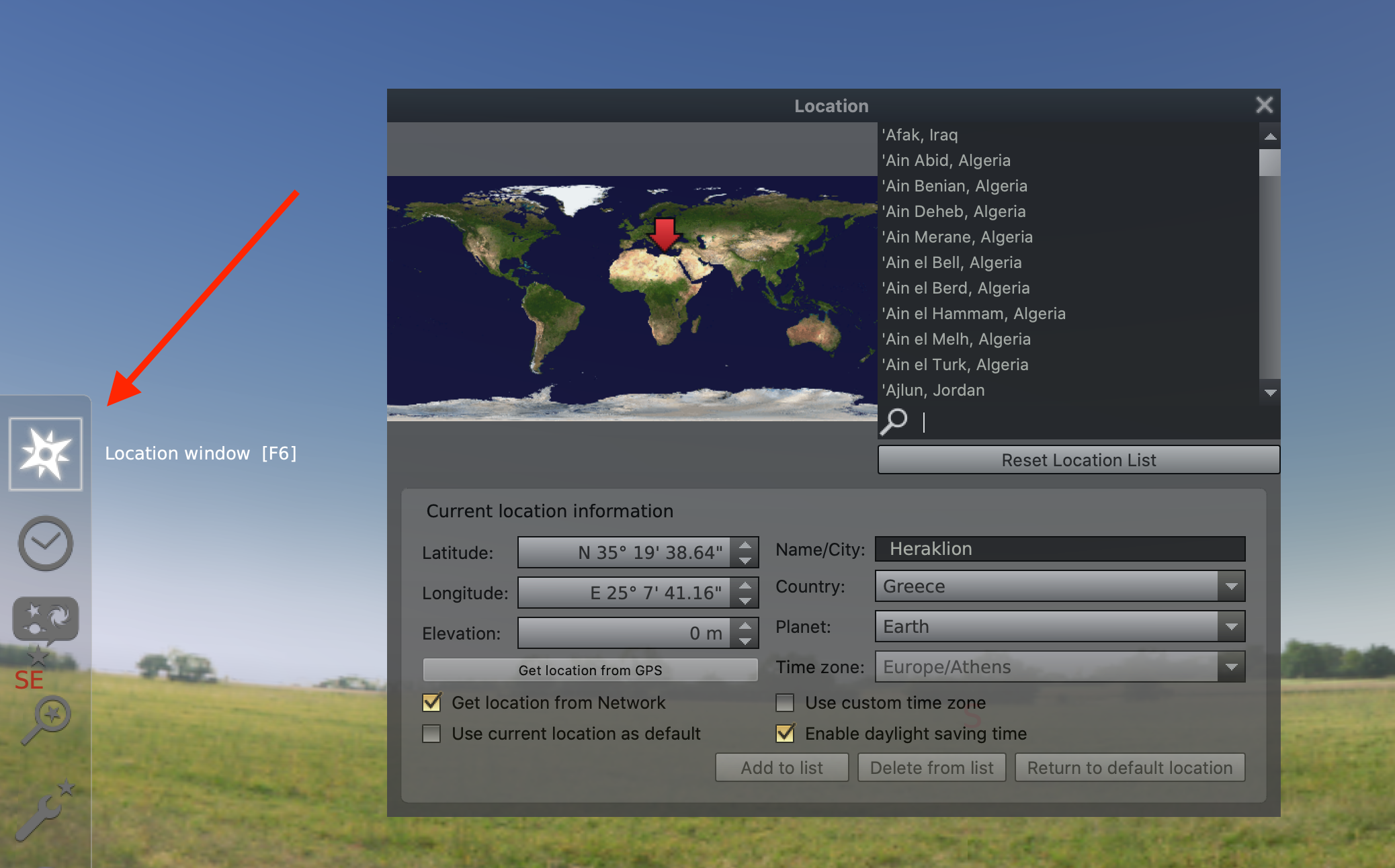 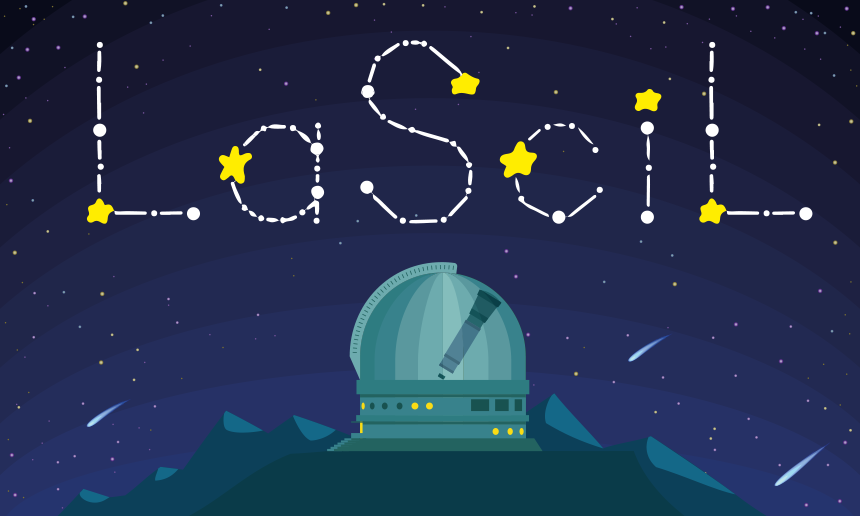 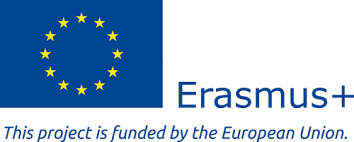 Set up Location
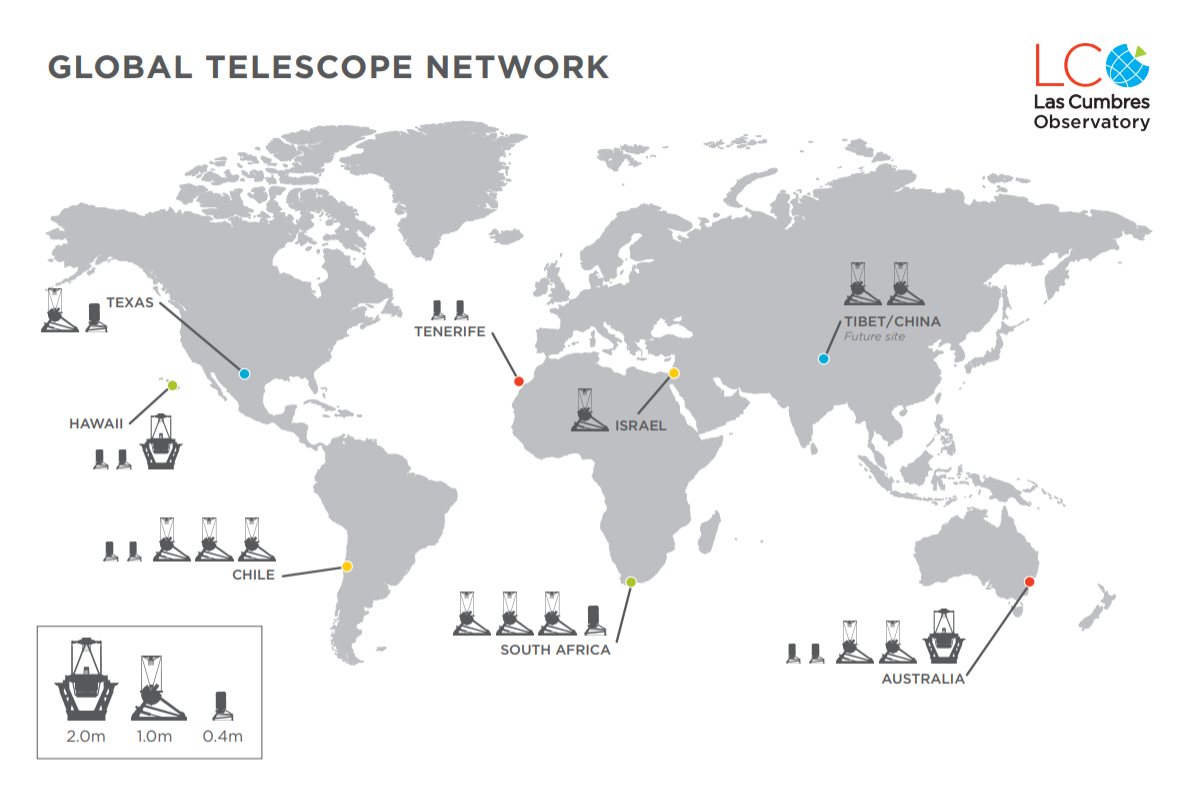 McDonald
Teide
Wise
Haleakala
Cerro Tololo
SAAO Sutherland
Siding Spring
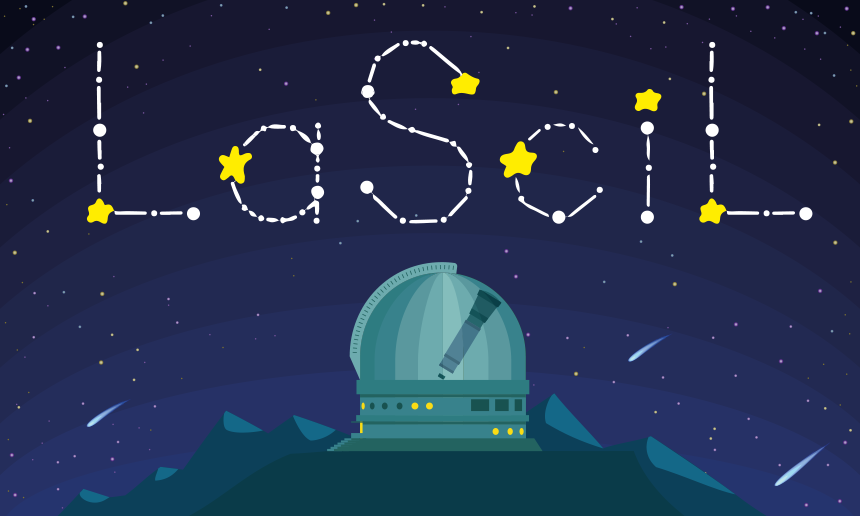 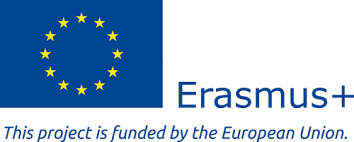 Search Object
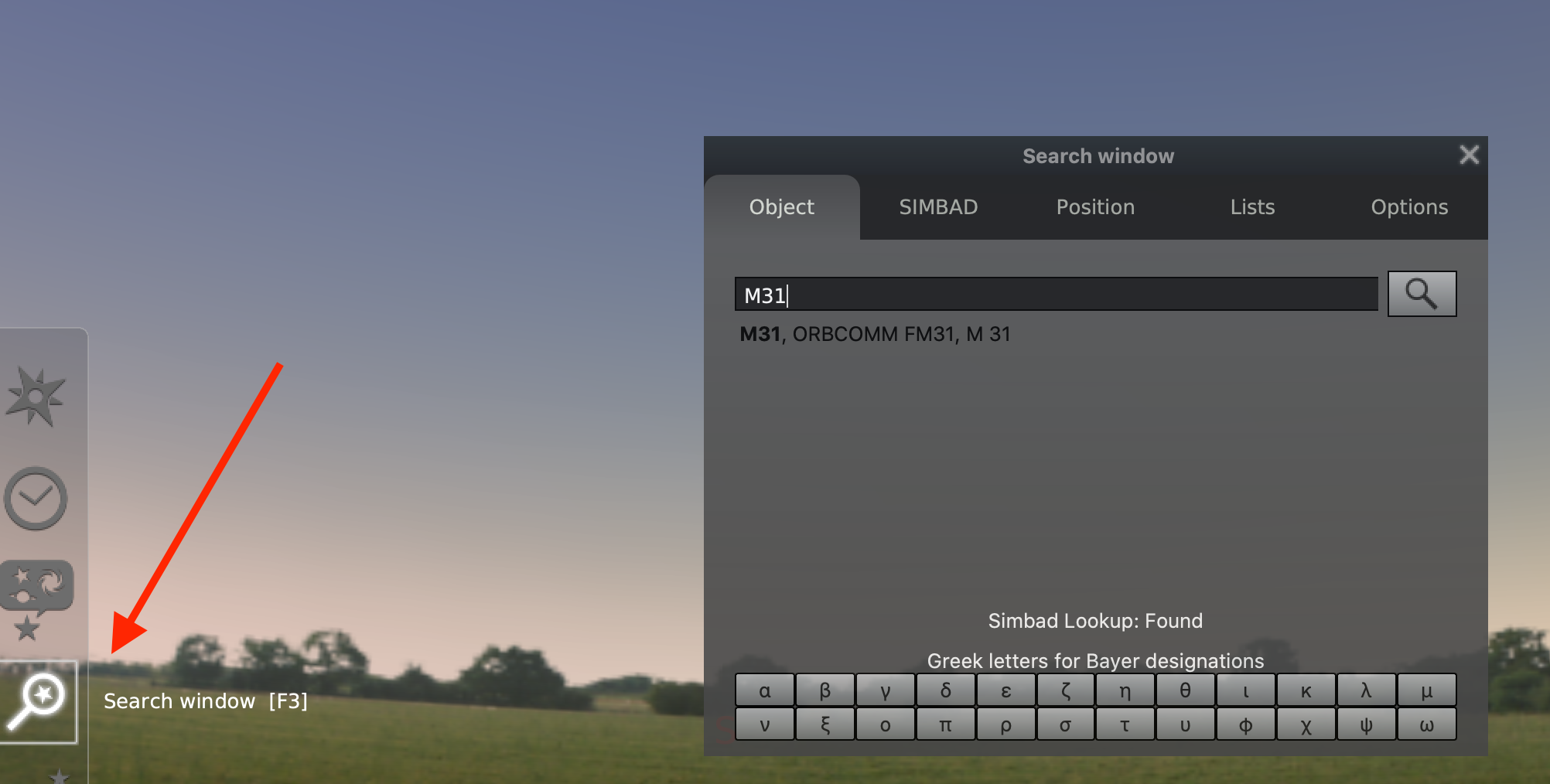 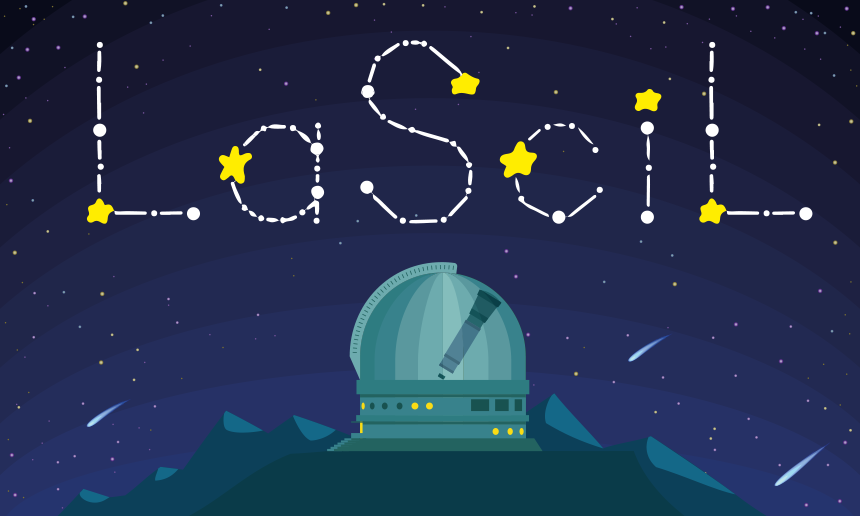 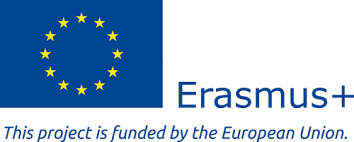 Check FOV
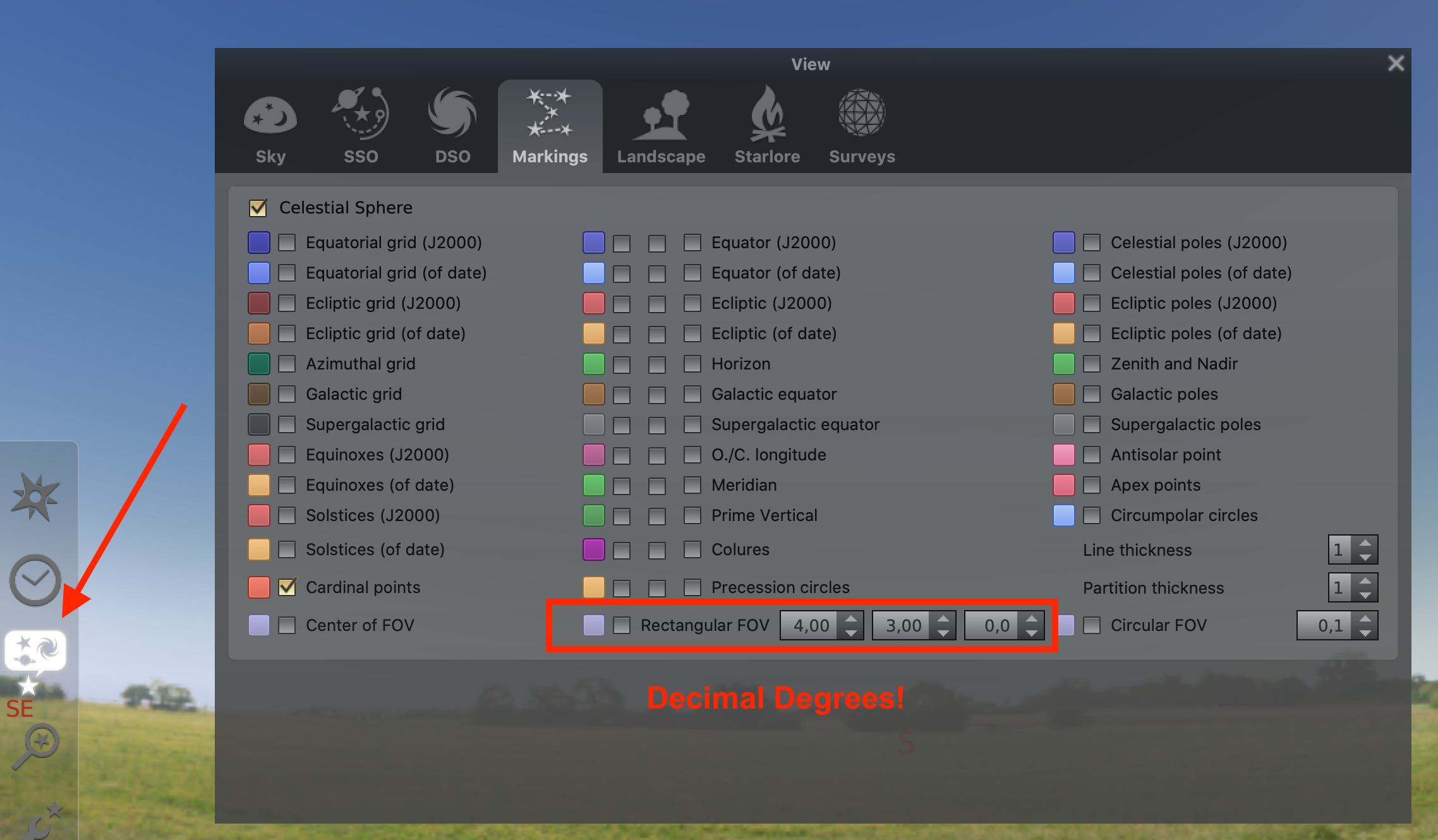 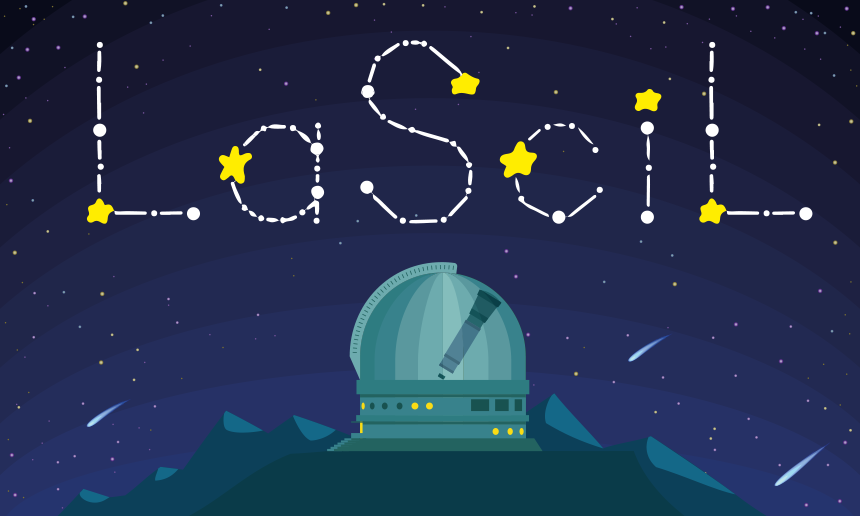 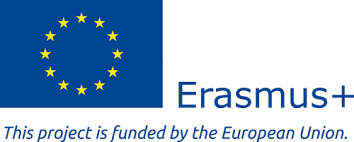 FOV
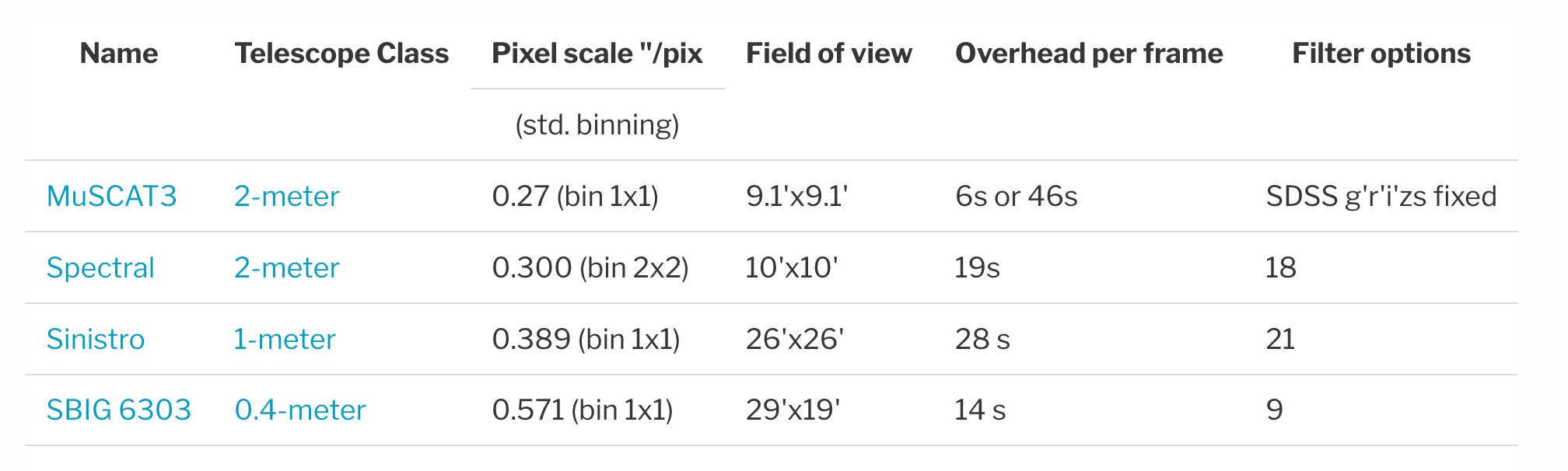 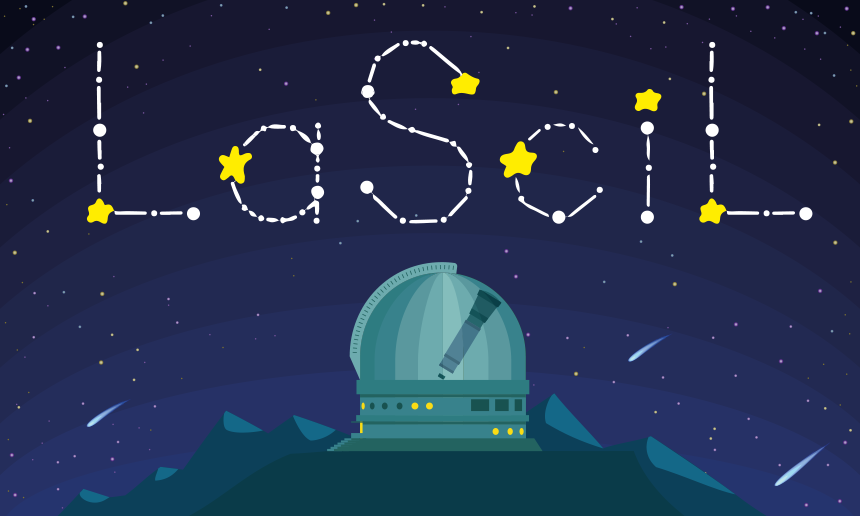 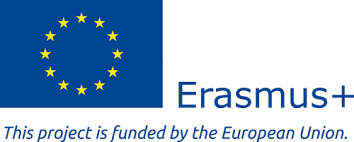 Estimate Exposure Time
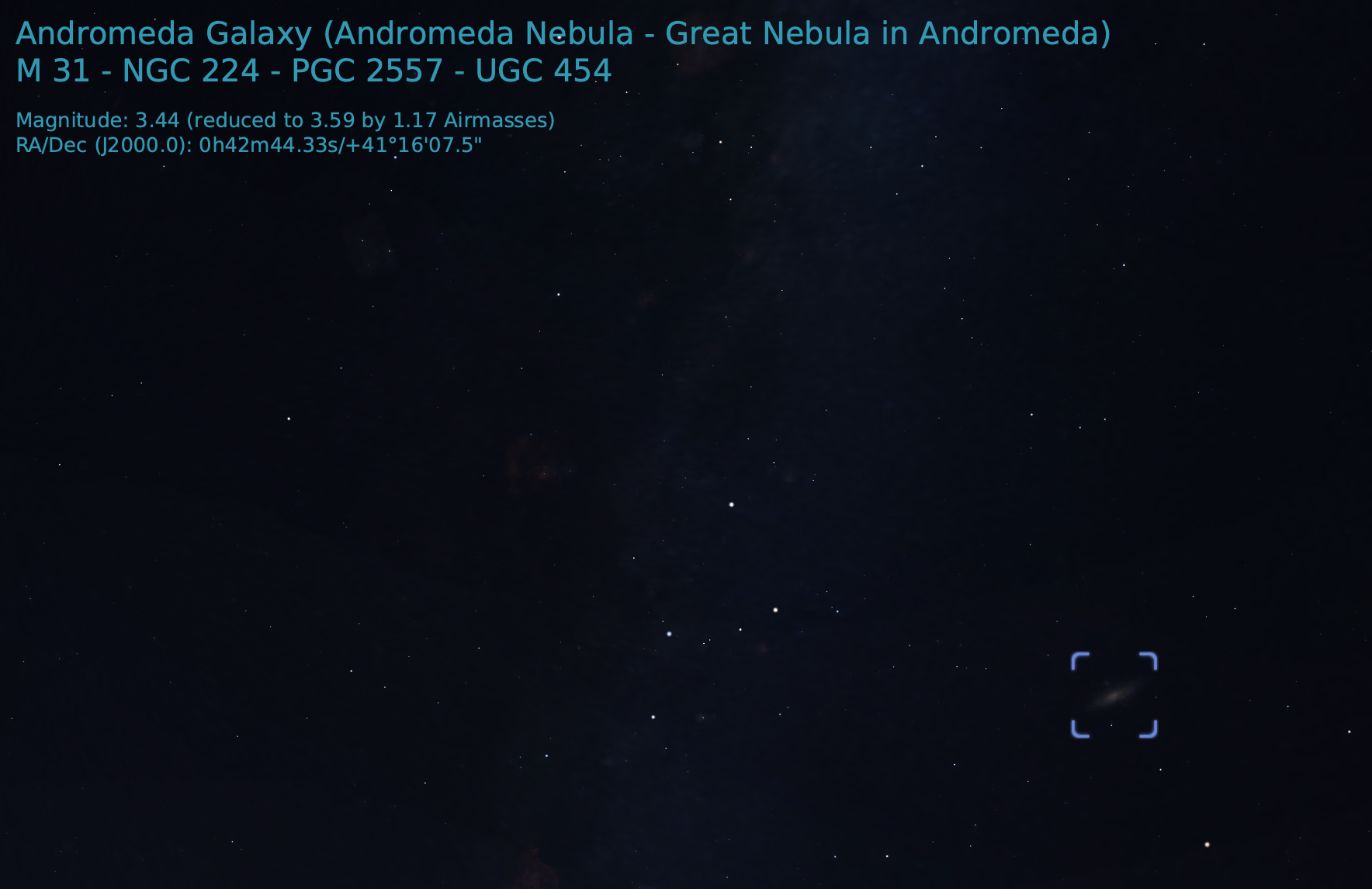 Check magnitude!
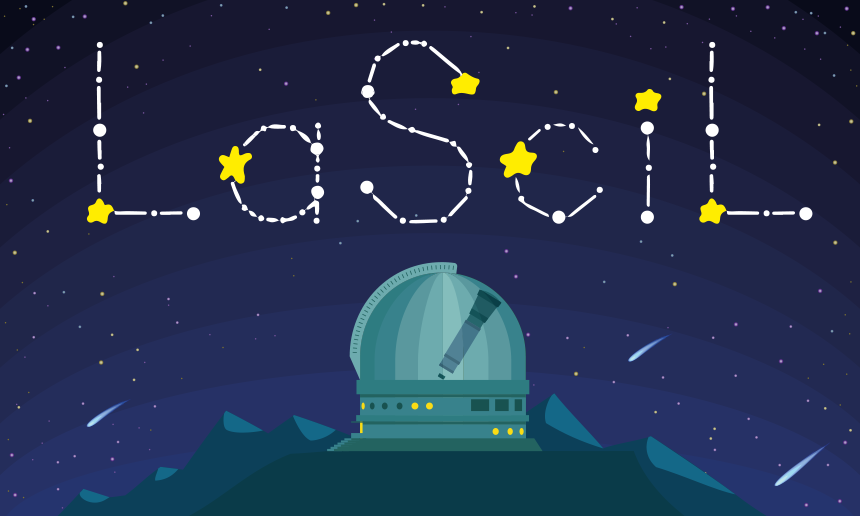 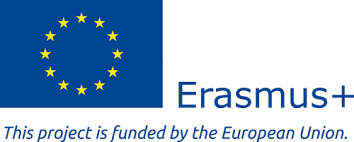 Estimate Exposure Time
Estimates for 2-m exposure times
1 magnitude = 250% more exposure time
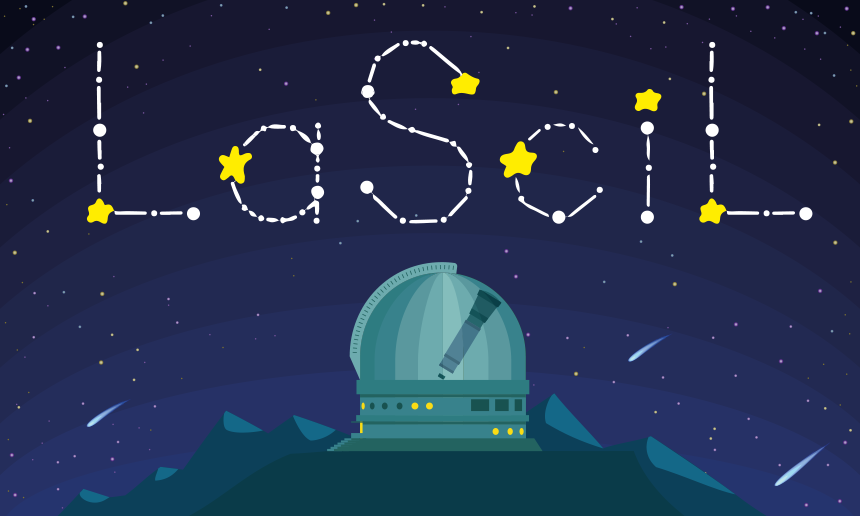 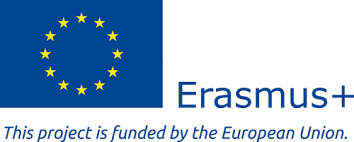 Determine best epoch
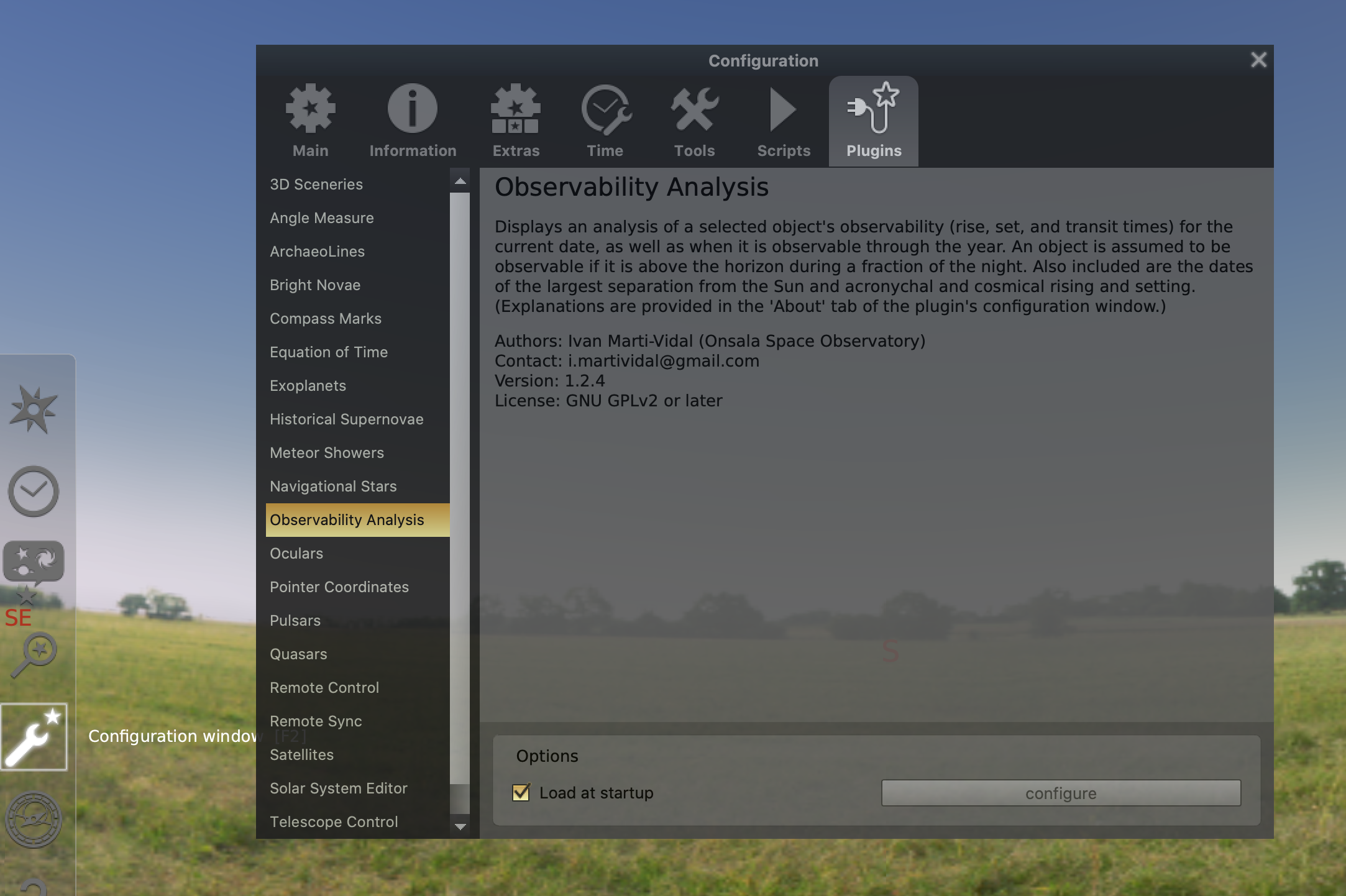 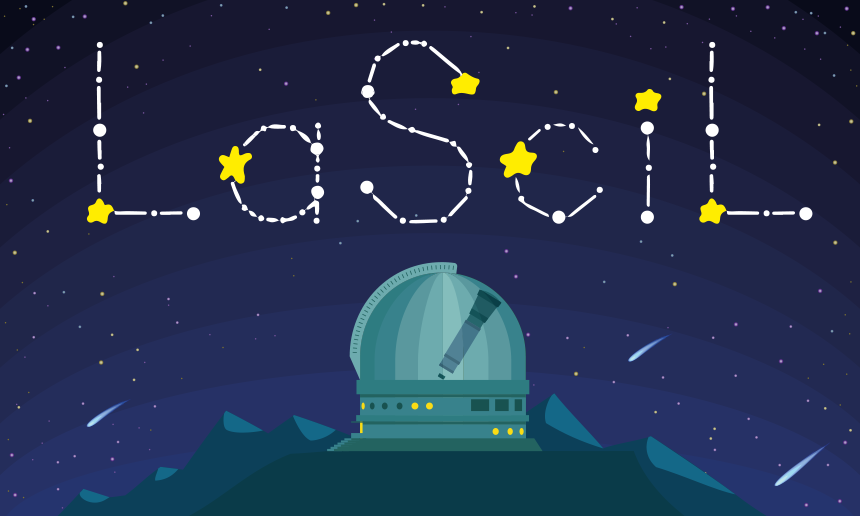 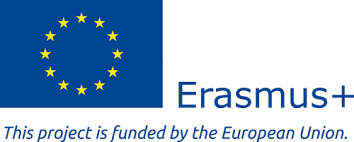 Turn on transit time
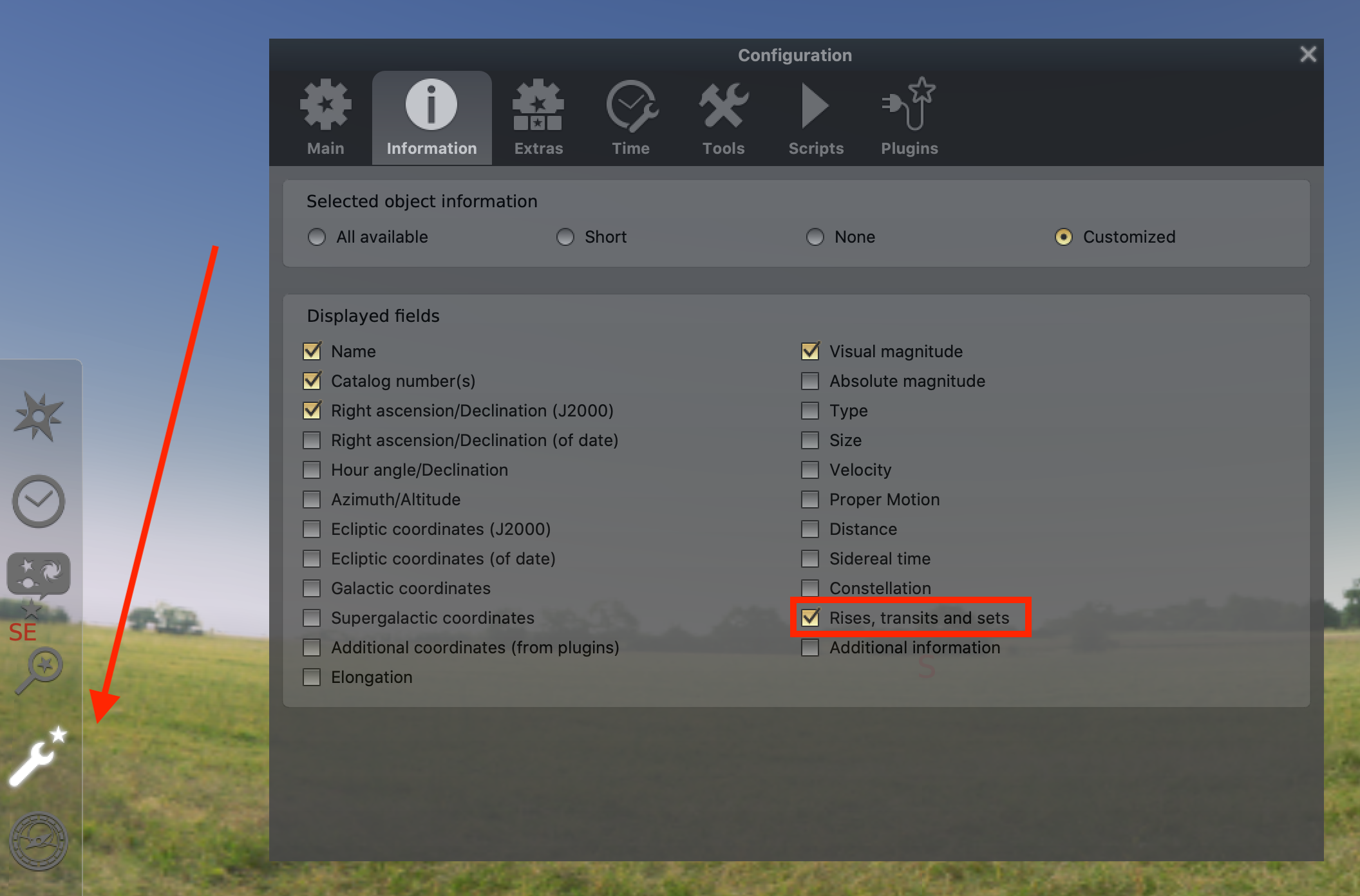 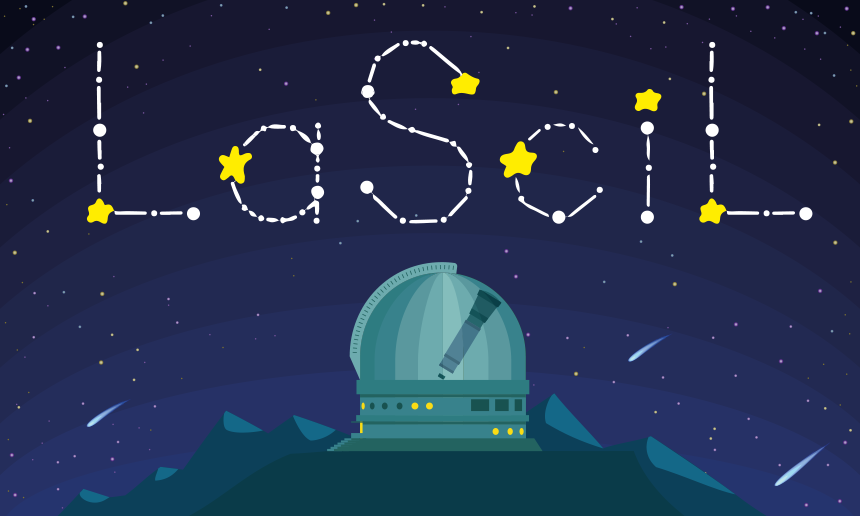 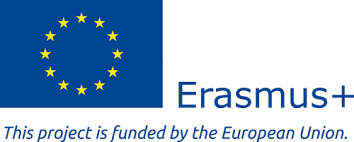 Choose time near transit
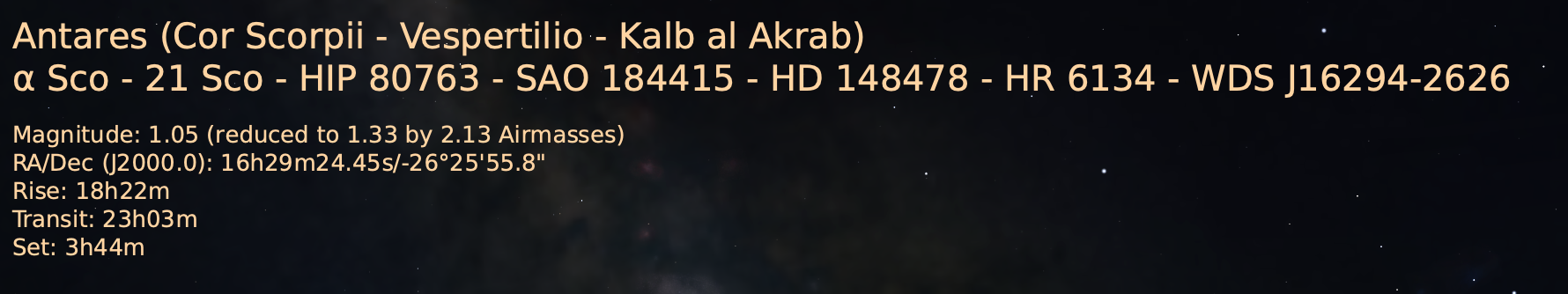 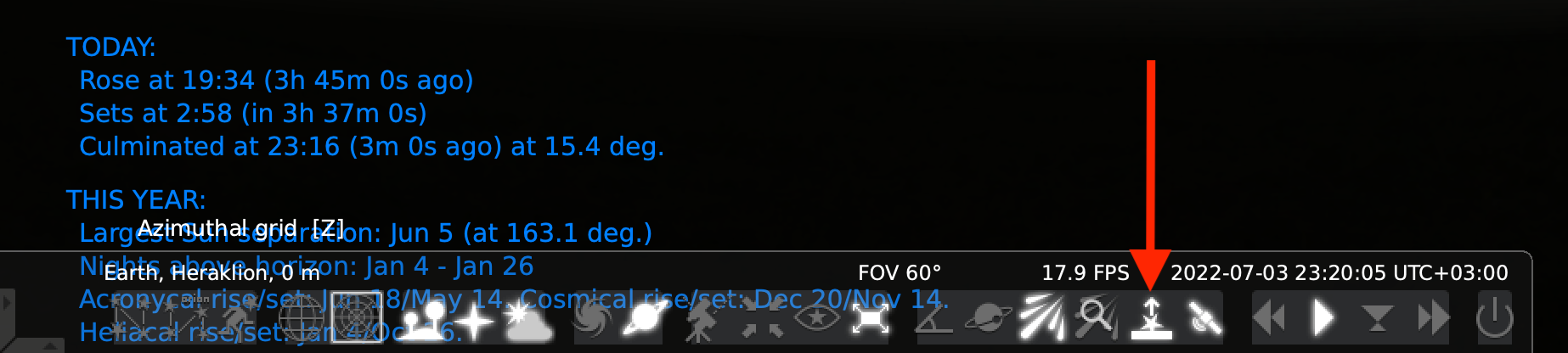 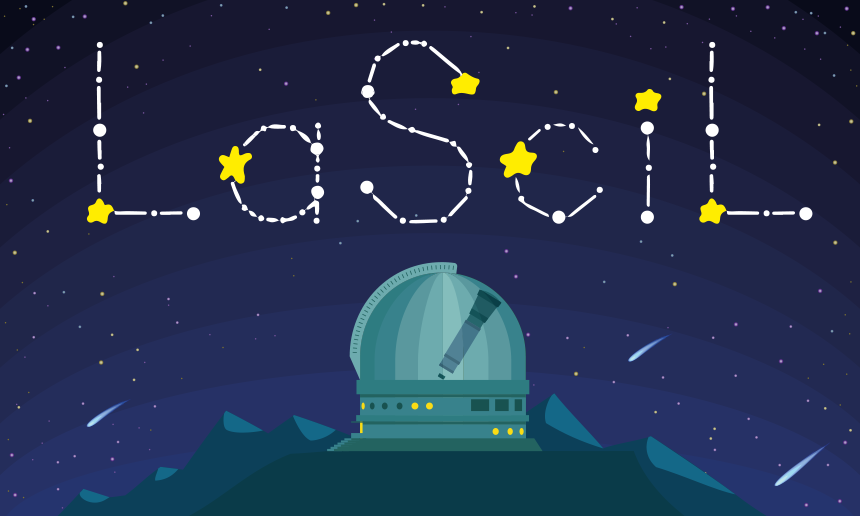 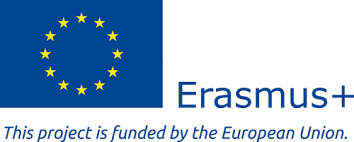 Other factors
Airmass
Moon
Satellites
Weather
Technical issues
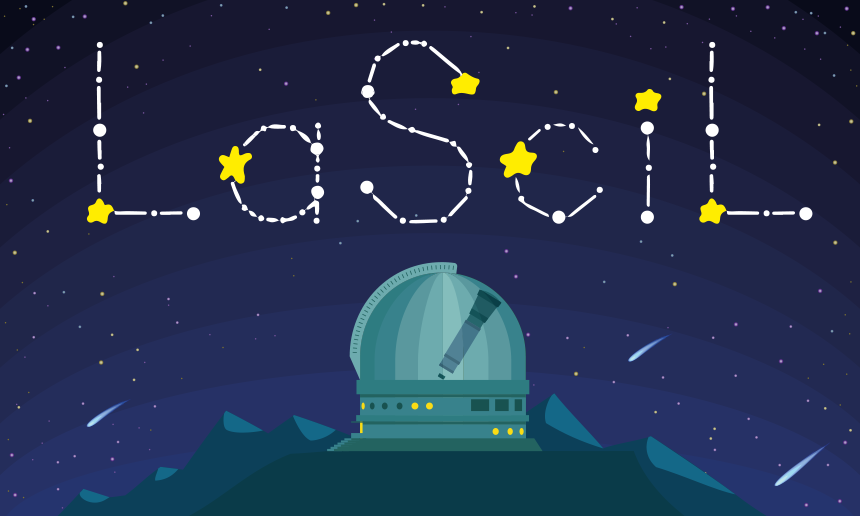 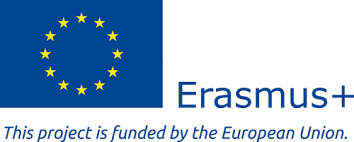 Thank you for your attention!
For further details :
www.lascil.eu

@lascil.project

lascil@nuclio.org
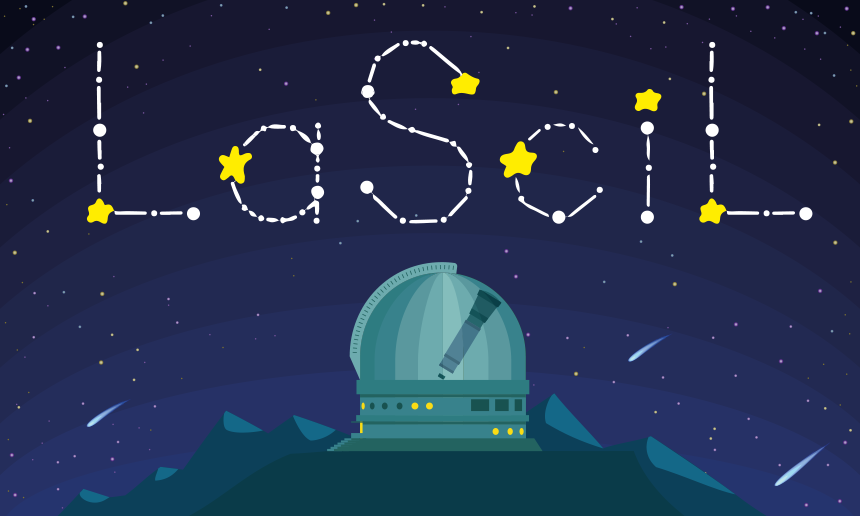 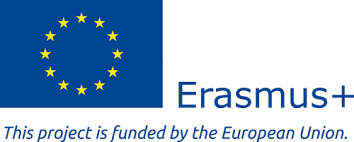